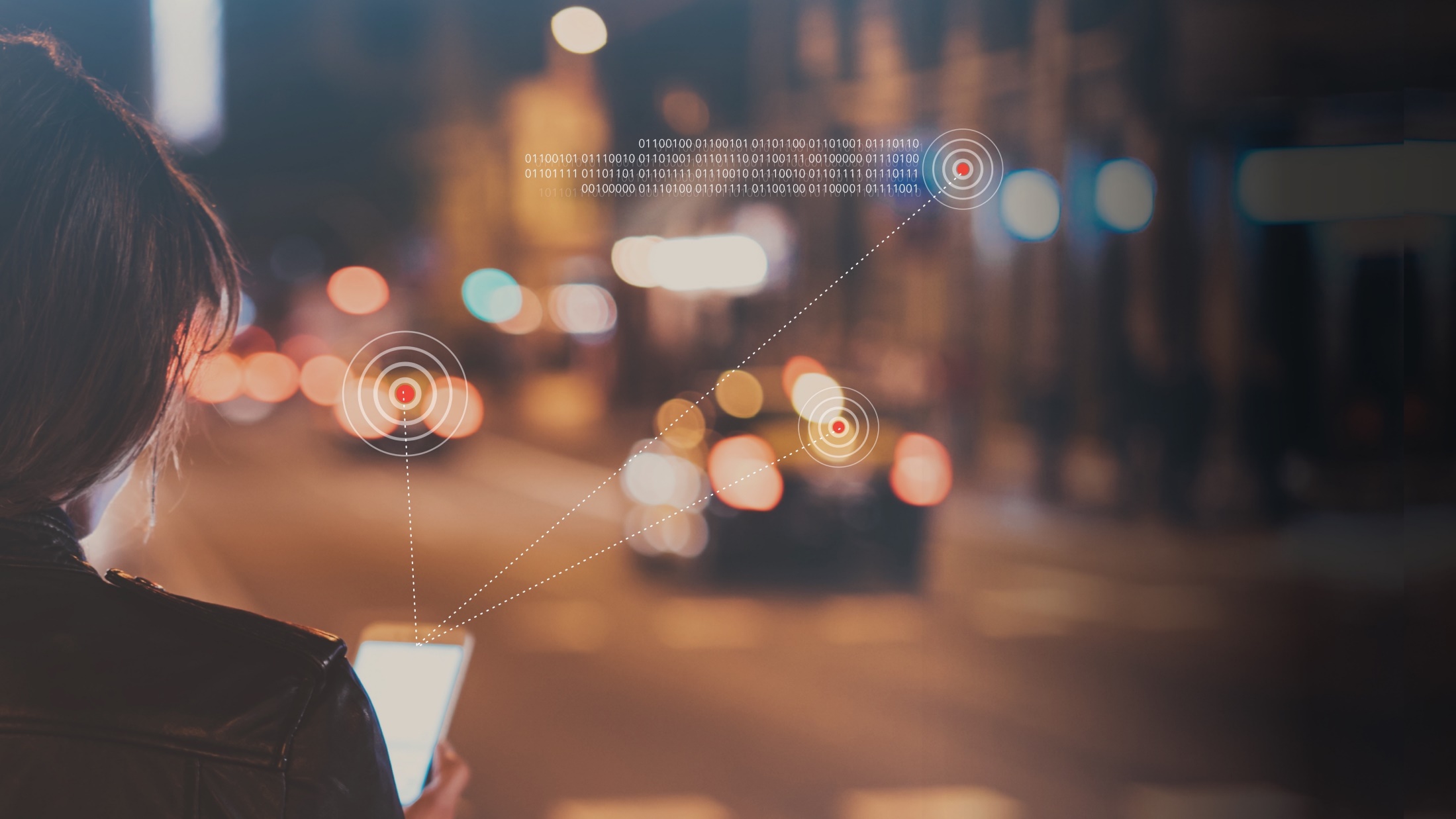 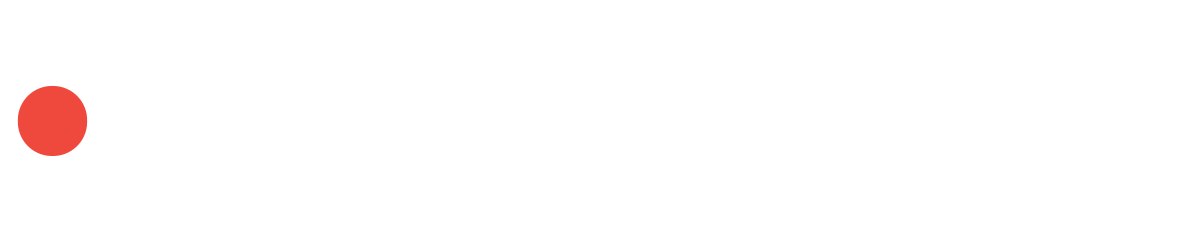 Reinventing MarketingWhen AI tells you how to reach 10% more sales

Sven Arnauts
sven.arnauts@delaware.ai +32 485 36 14 43
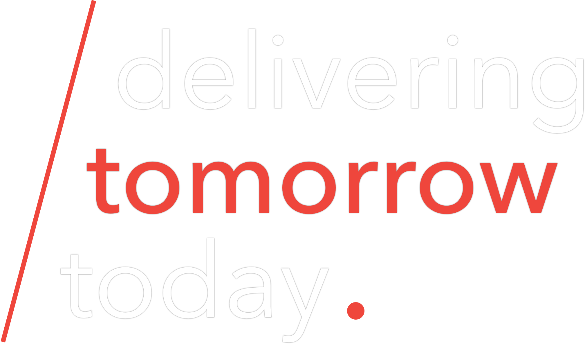 1
87% of marketers say data is their company’s most under-utilized asset
2
5% of marketers use customer data to improve their sales & marketing.
3
[Speaker Notes: ONLY 5%!!! why is this?]
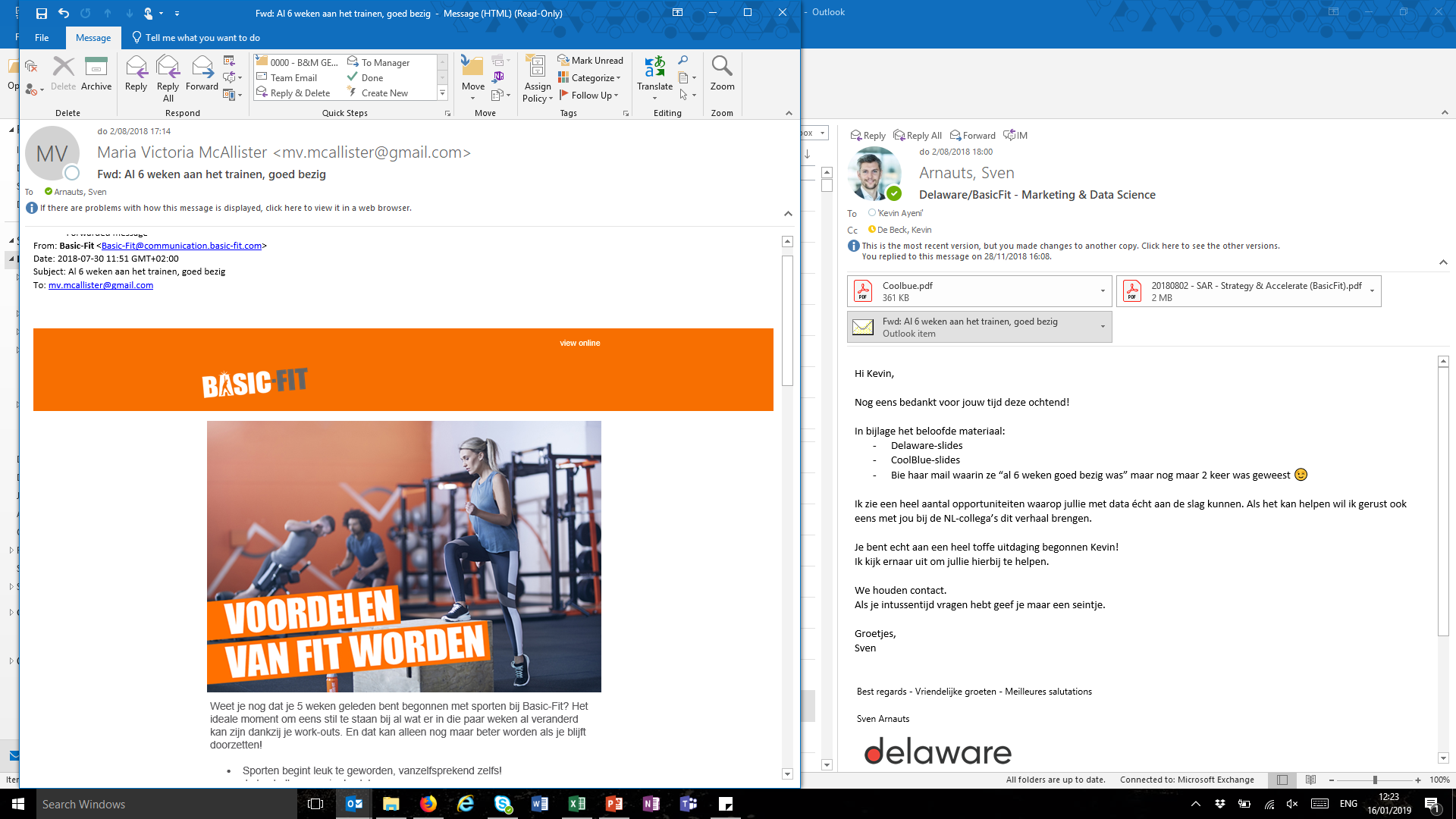 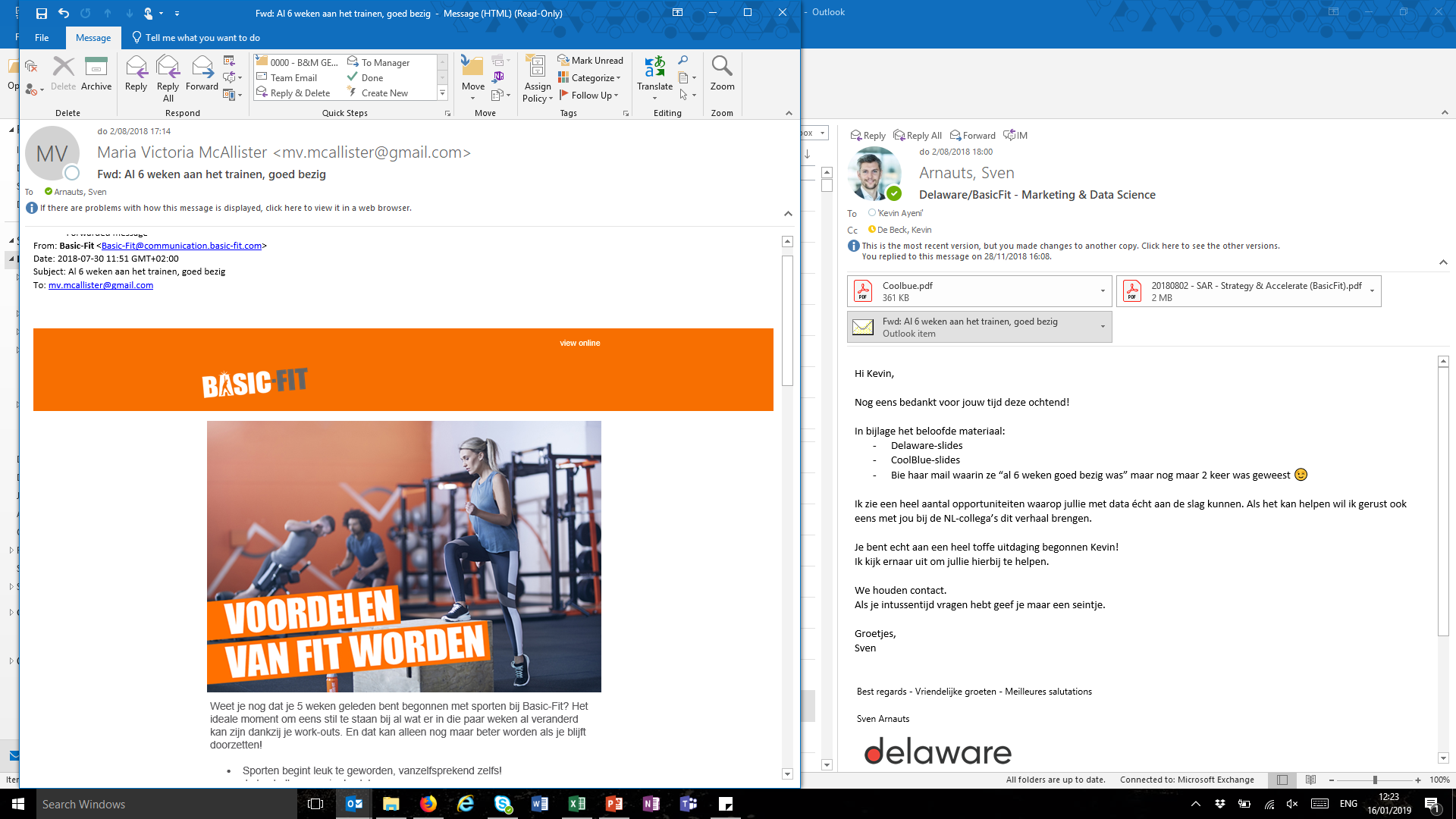 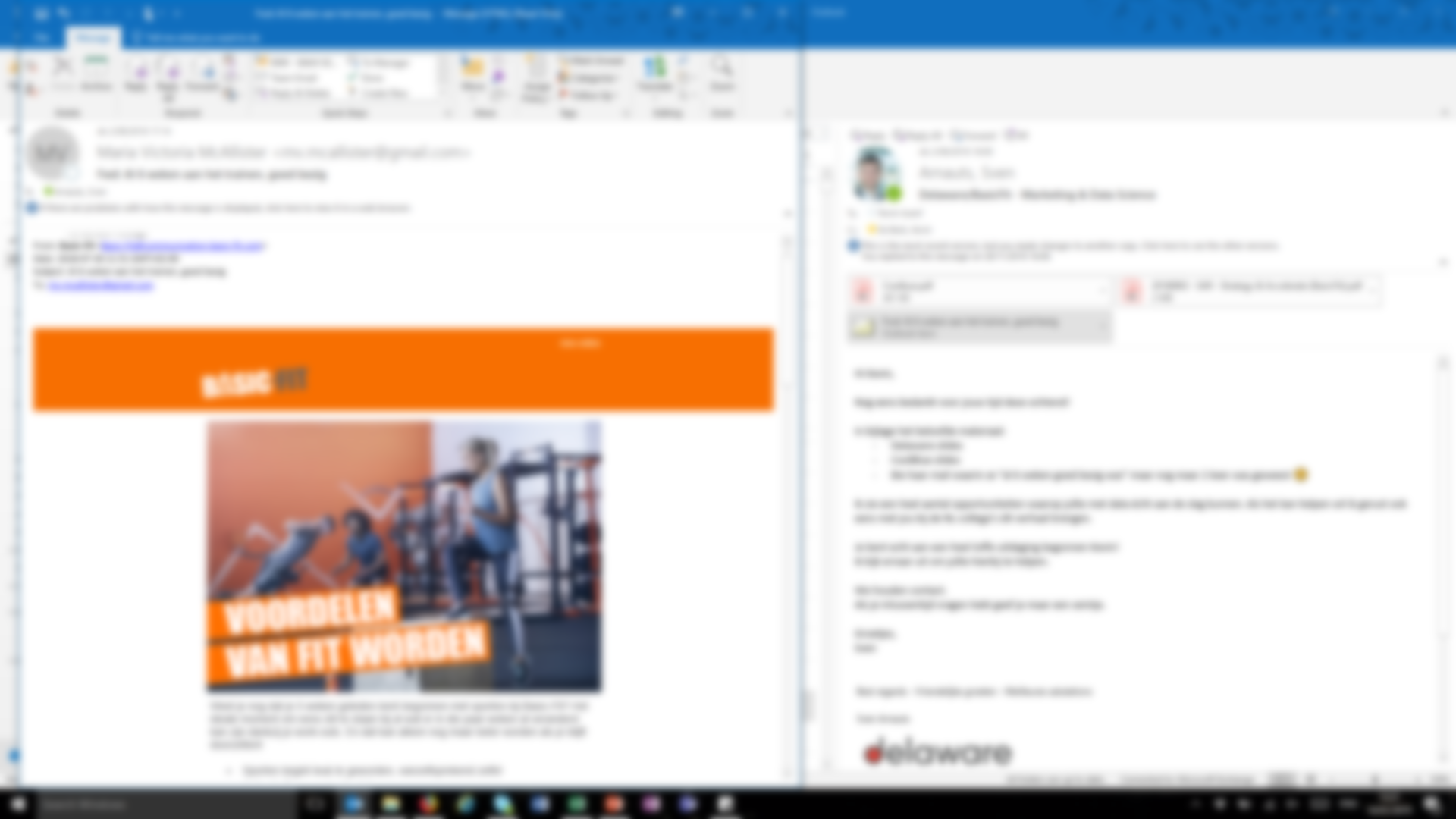 4
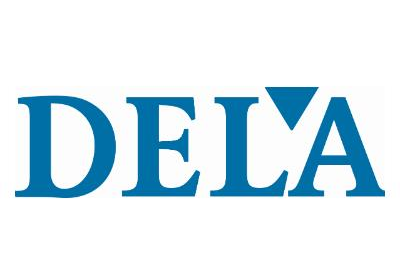 CASE STUDY
Funeral insurer & organizer
Indirect sales model through several brokers & other partners
Always-on digital media spent, radio/tv/print campaigns yearly
Media spent data in Excel, sales data from ERP
mission statement
predict the ROI of marcom anddefine the optimal marketing-mix
Credits: DELA
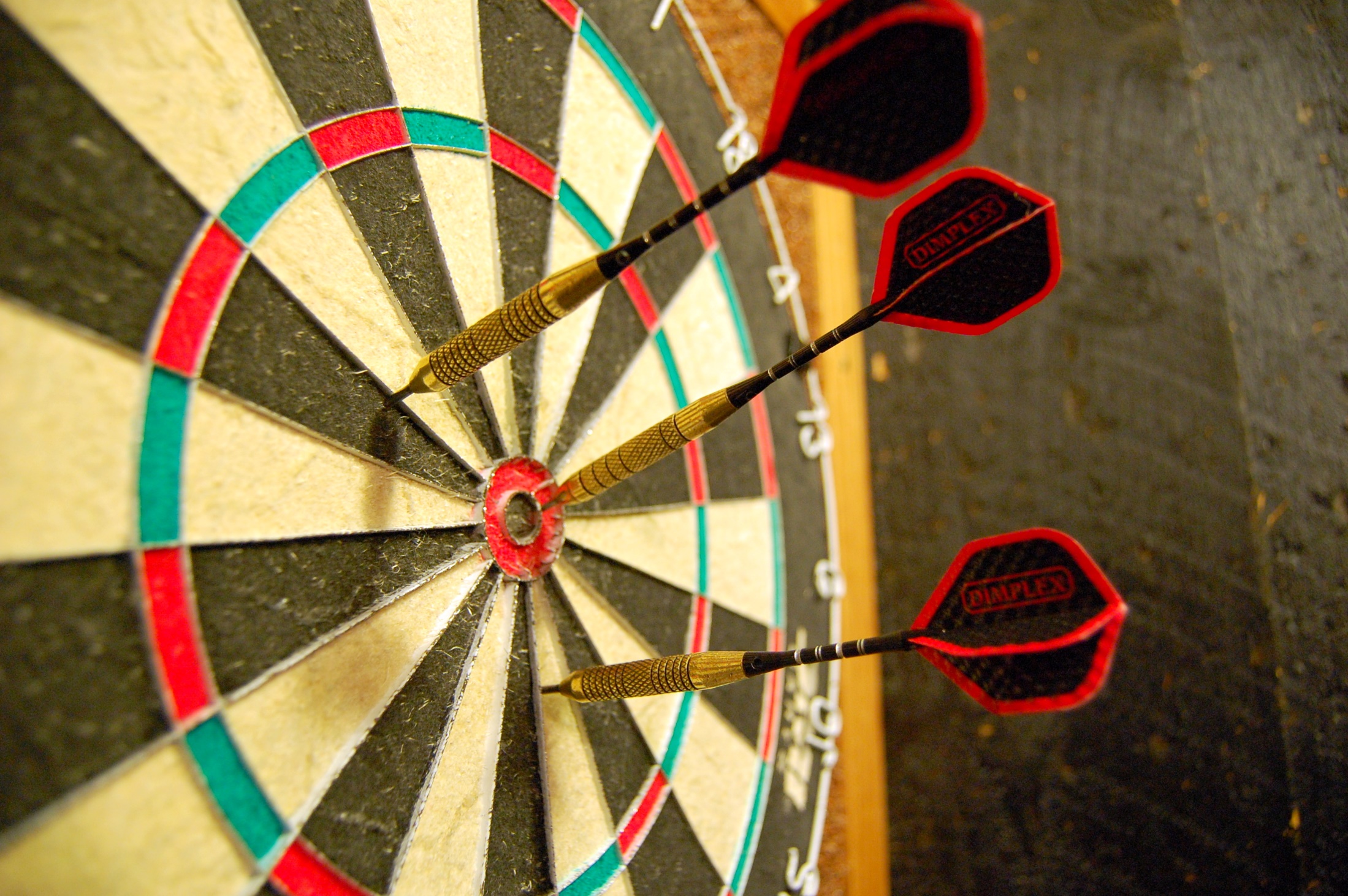 MEDIA PLANNING TODAY
[Speaker Notes: Hit and miss
Too much guess work
Not taking external factors into consideration]
DELA’s QUESTION
in
When I do a
with
Campaign type
content
Month of year
Channel
on
with
at this price:
channel specifics
€ in new valuable, long term business
This will bring
DELA’s QUESTION
in
When I do a
with
Campaign type
content
Month of year
Channel
on
with
at this price:
channel specifics
€ in new valuable, long term business
This will bring
intelligence
DELA’s Next question
Campaign type
content
Month of year
€ in new valuable, long term business,
I want to generate
Channel
in
I will realize it through
with
at this price:
with
channel specifics
on
DELA’s Next question
Campaign type
content
Month of year
€ in new valuable, long term business,
I want to generate
Channel
in
I will realize it through
with
at this price:
with
channel specifics
on
intelligence
800+ VARIABLES
Timing 
Duration
Time since last campaign
Mix
Total budget
Hours of daylight





Interaction terms
Quadratics
Lags
Cumulatives
…
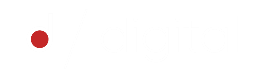 [Speaker Notes: Alles wat een impact heeft op aantal nieuwe polissen 
Combinaties van alle invulvelden 
Cumulatieven kwadraten, interaction termen op alles]
MODEL ACCURACY
Model PERFORMANCE
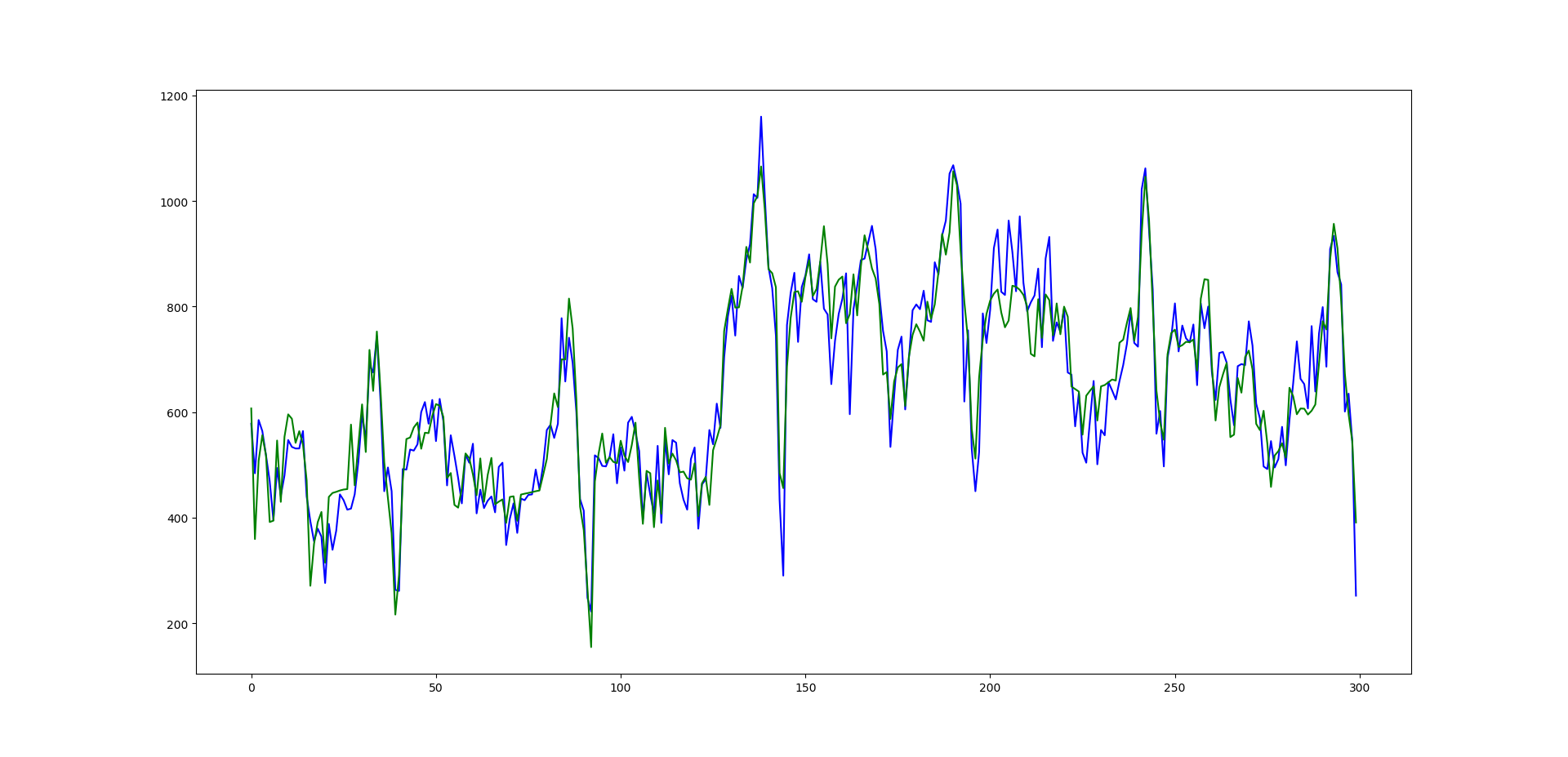 2013
2019
Blue: sales data– Green: model prediction
[Speaker Notes: Stress historical data – copy/paste of reality
 Prediction accuracy 82%
 +26% salescontracts mention here as well]
3 things
we learned
[Speaker Notes: Question: zijn er mensen die hier al mee bezig zijn? En wat hebben jullie daaruit geleerd?]
DO: KEEP  TRACK OF YOUR DIGITAL MARKETING SPENT
[Speaker Notes: Historical data may be daunting
So start keeping track now]
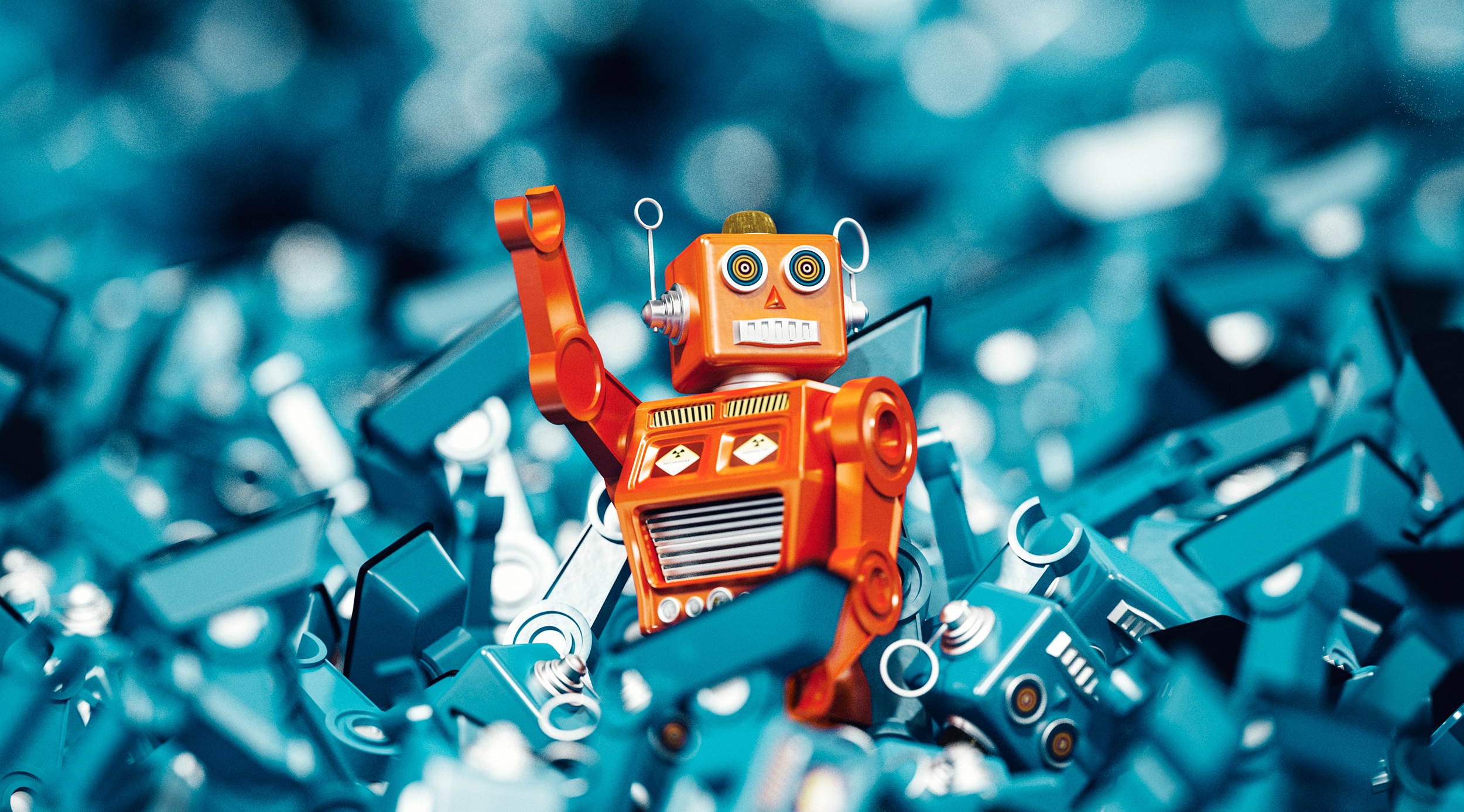 MARKETERSneed to require aNEW MINDSET
[Speaker Notes: THIS IS AN OPERATIONAL MODEL]
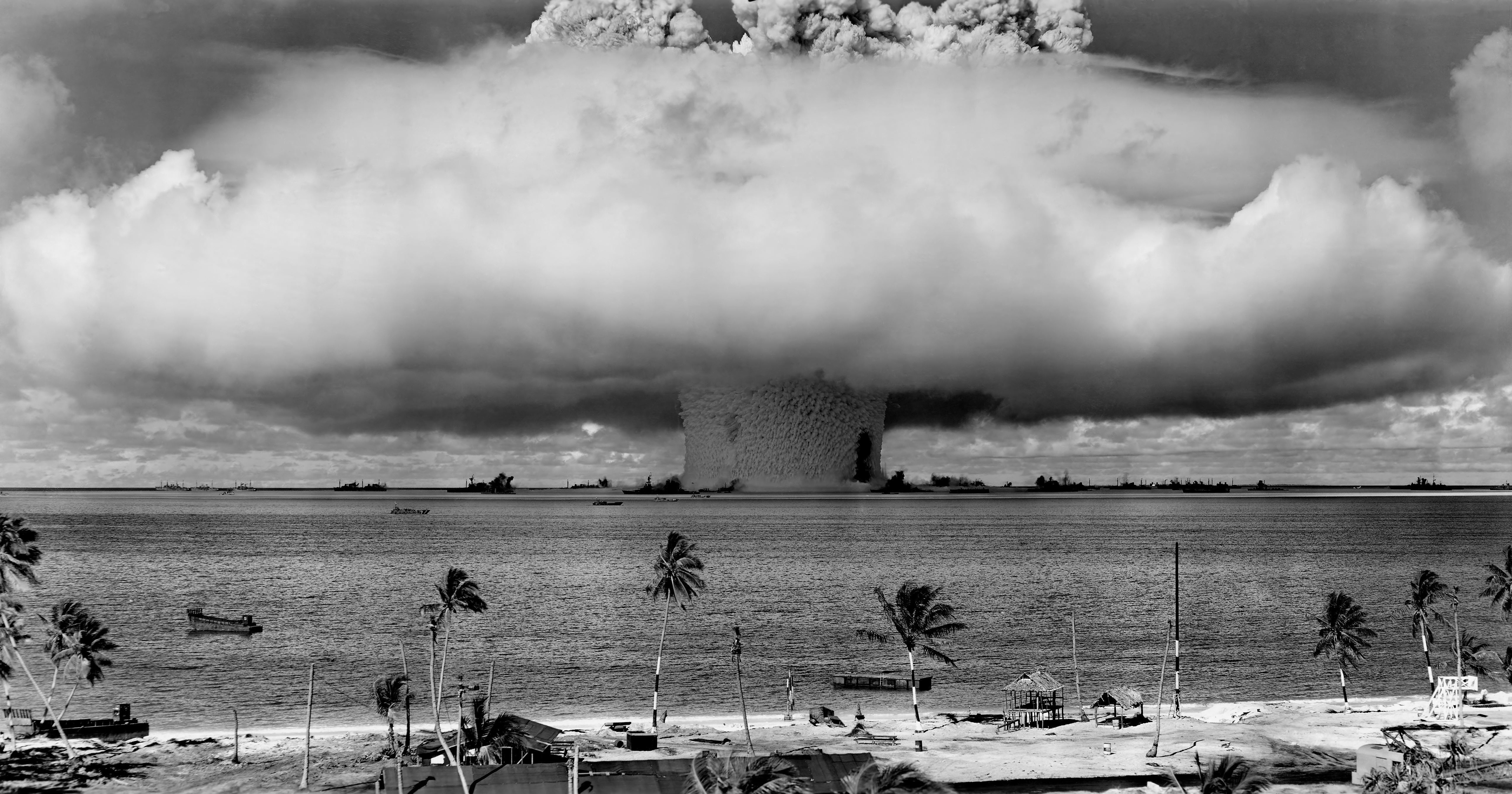 computer says “YES”
[Speaker Notes: IT’s MAN TOGETHER WITH MACHINE]
think
you